ΑΡΧΑΙΚΗ ΤΕΧΝΗ
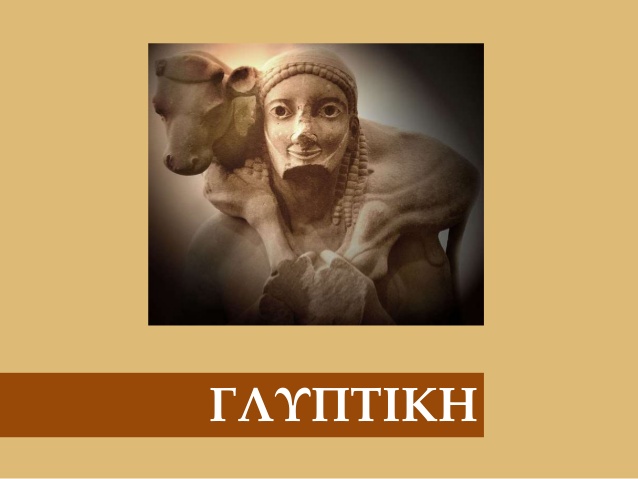 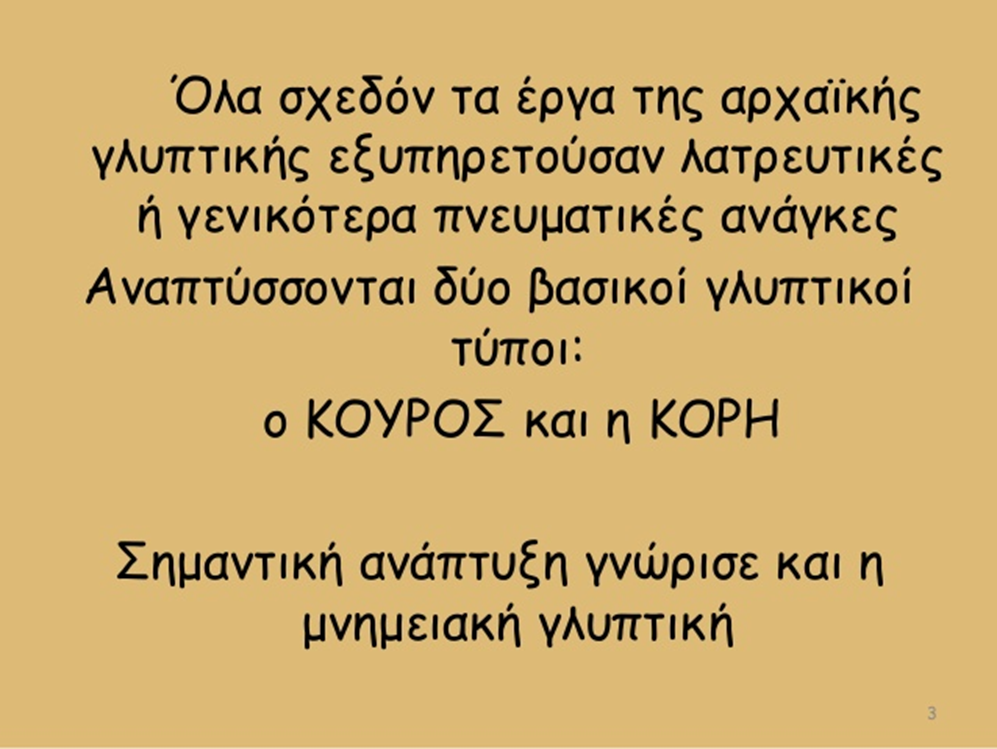 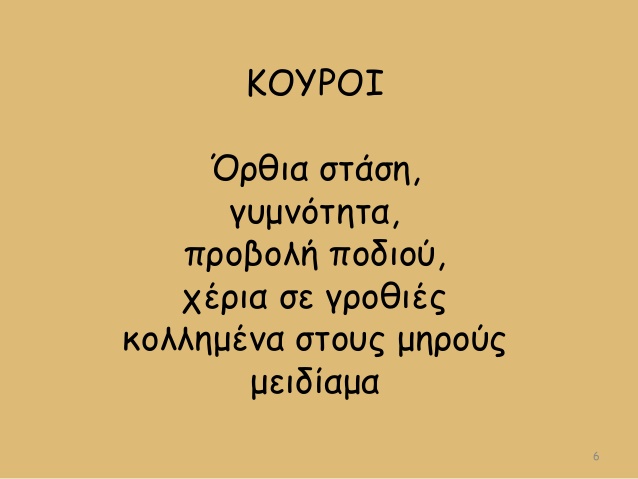 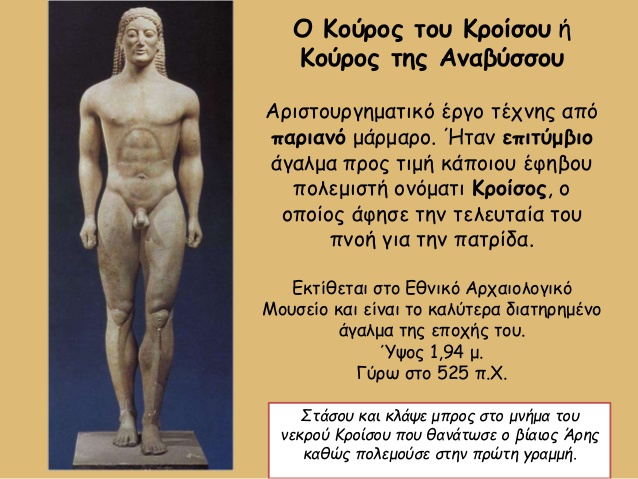 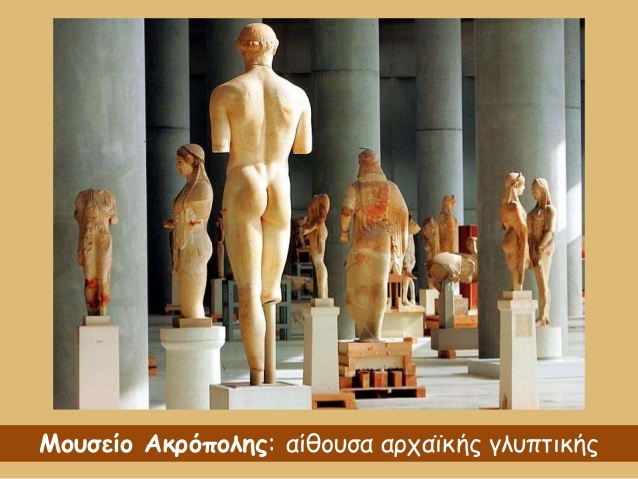 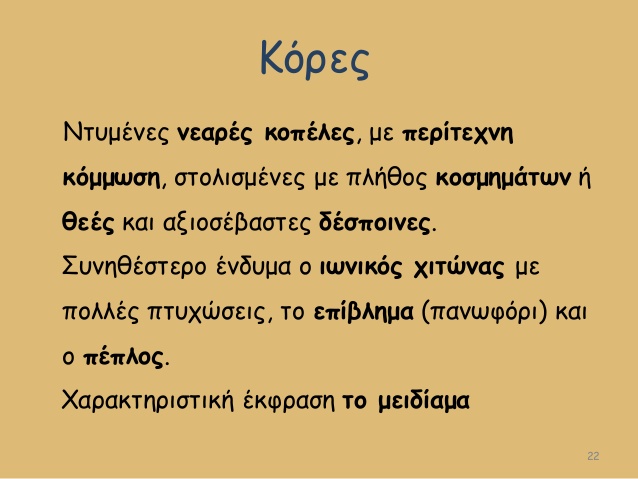 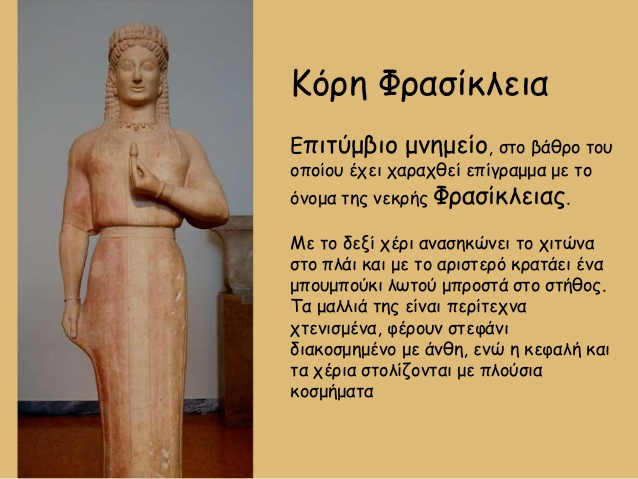 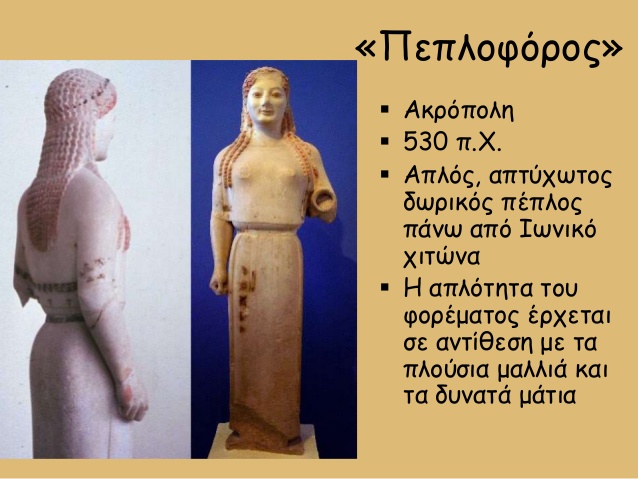 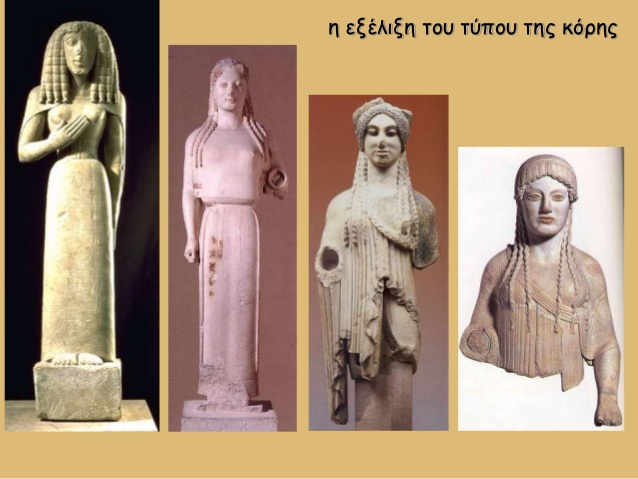 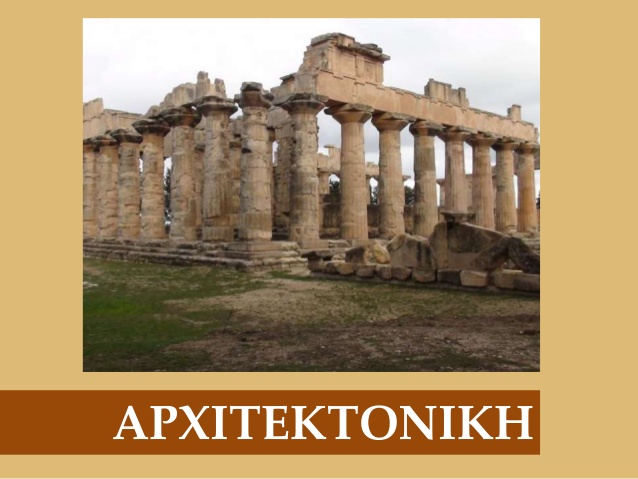 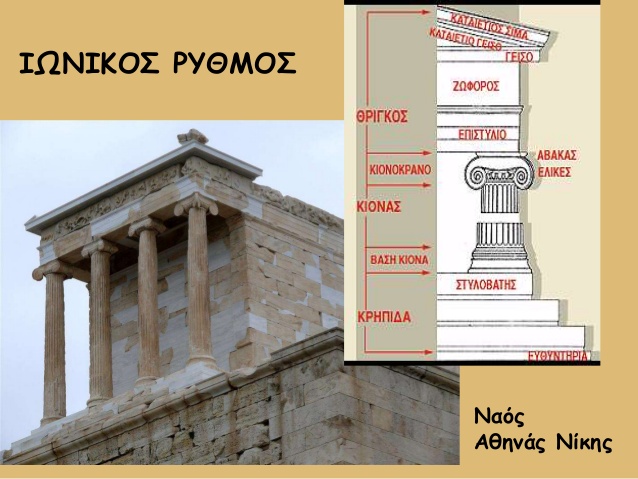 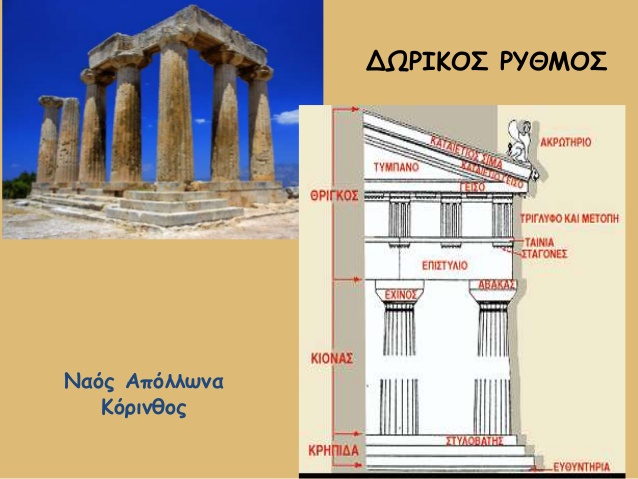 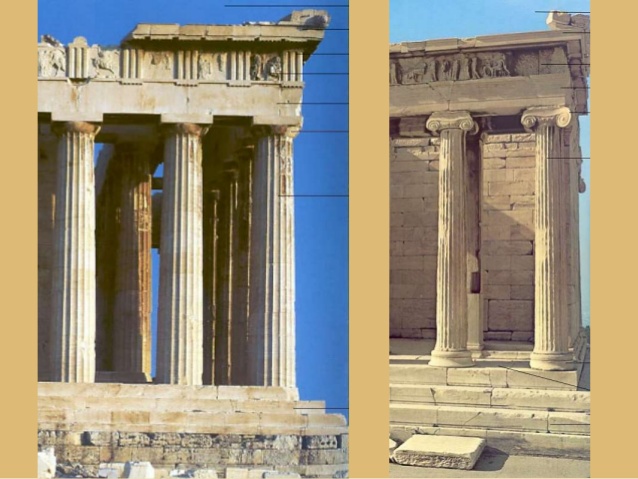 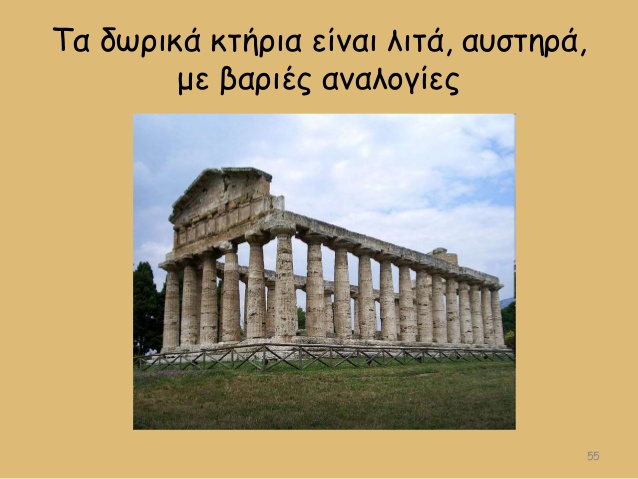 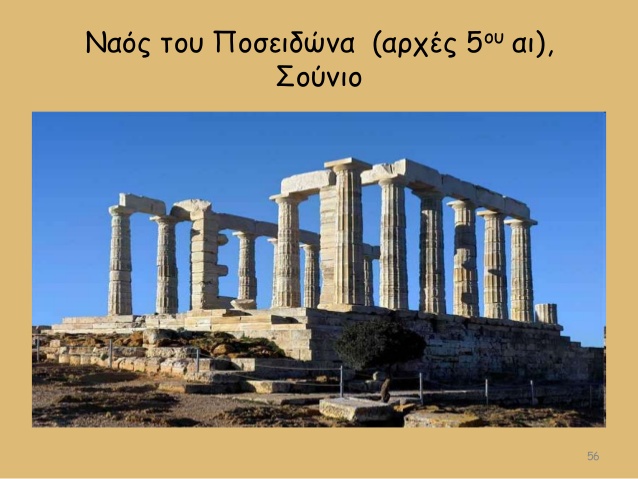 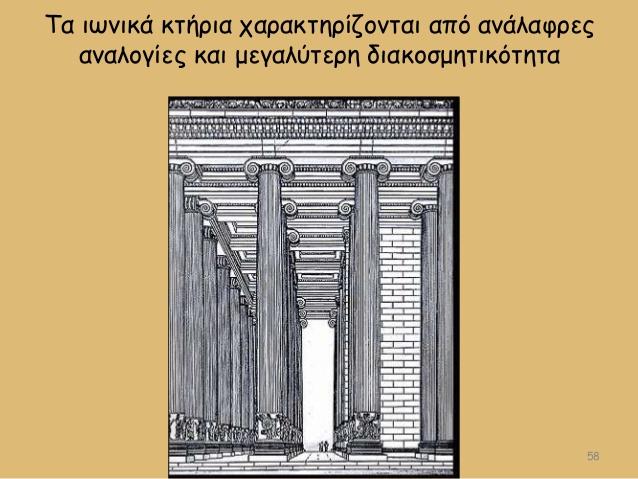 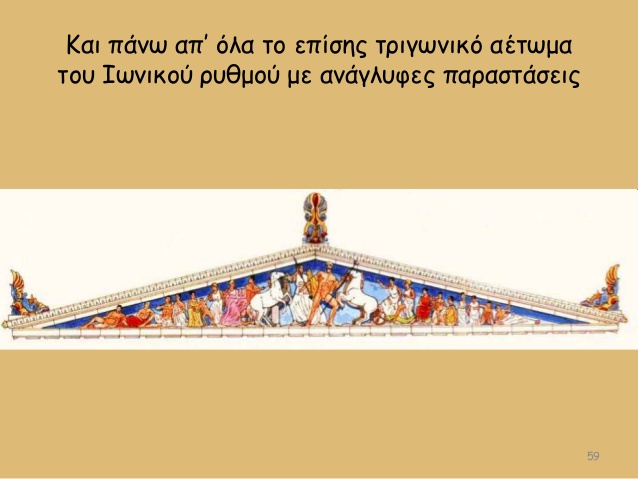 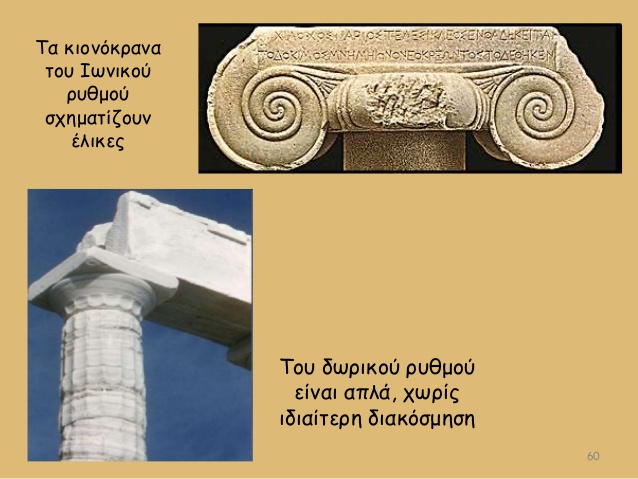 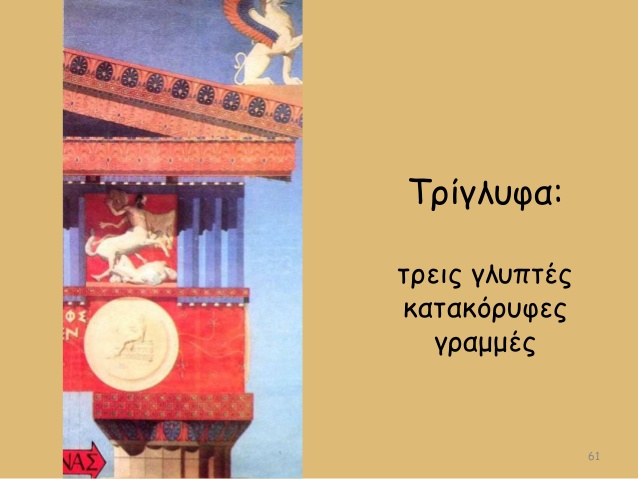 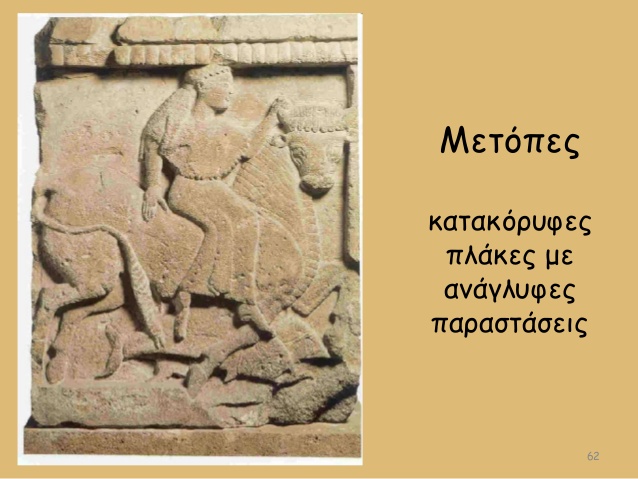 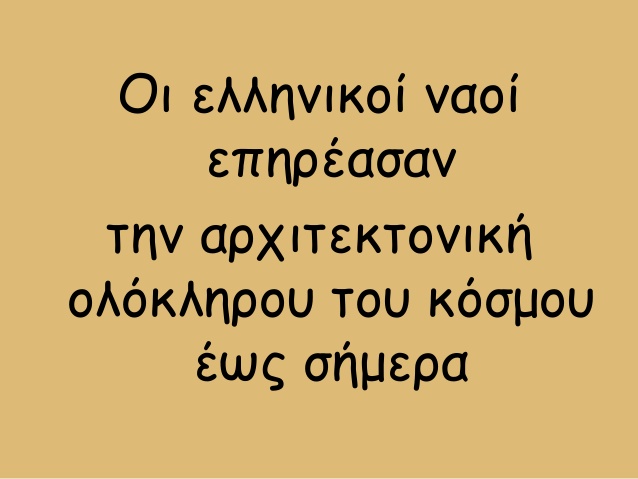 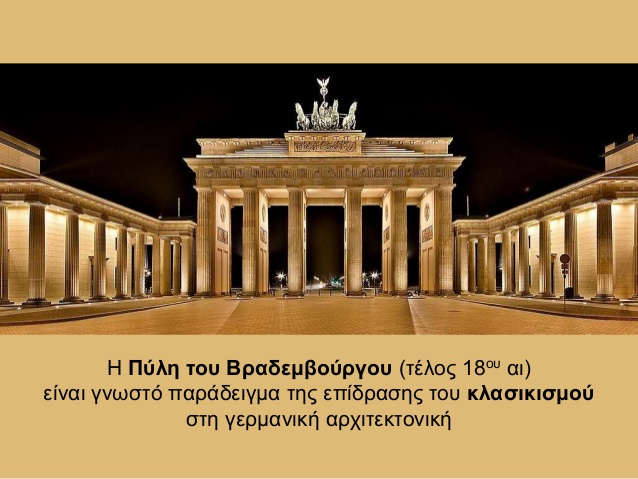 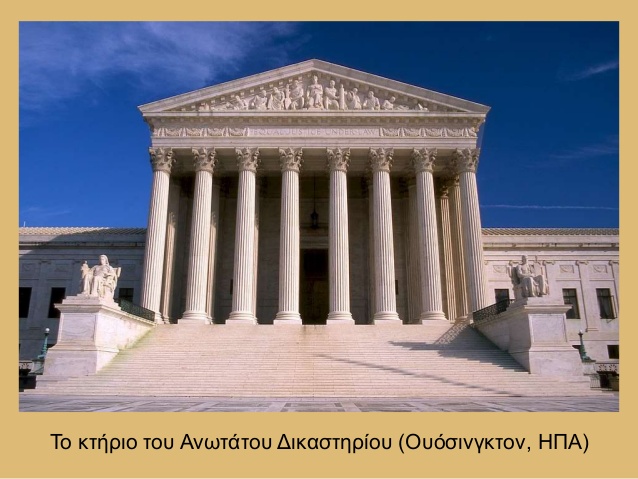 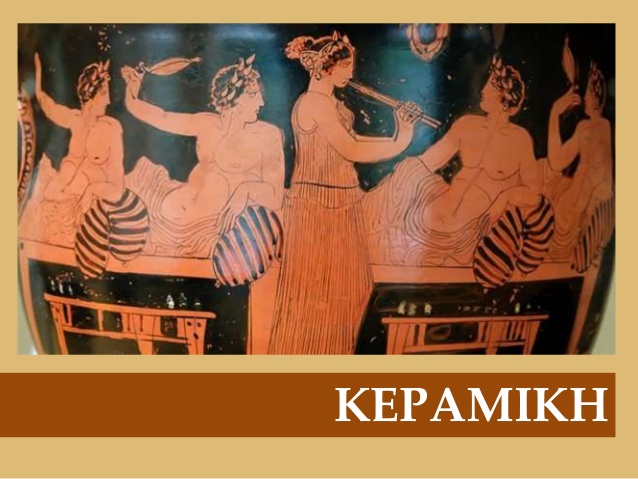 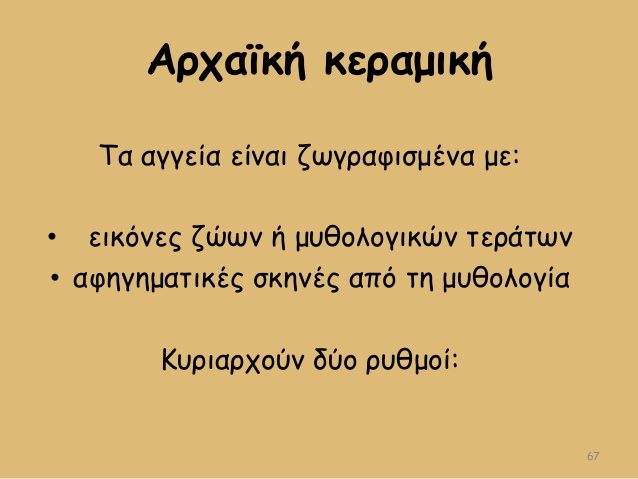 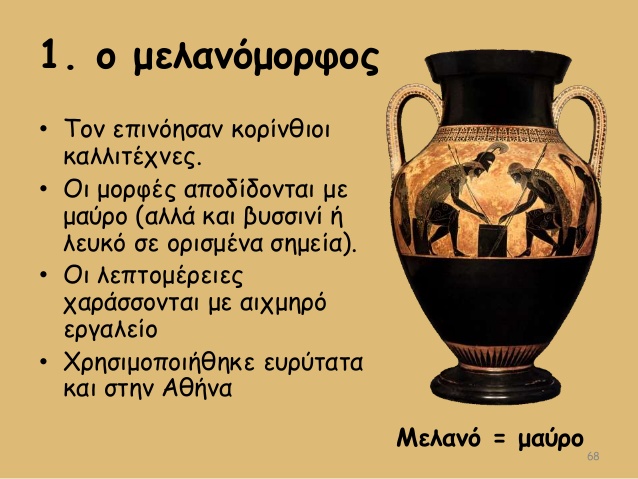 Κορίνθιοι
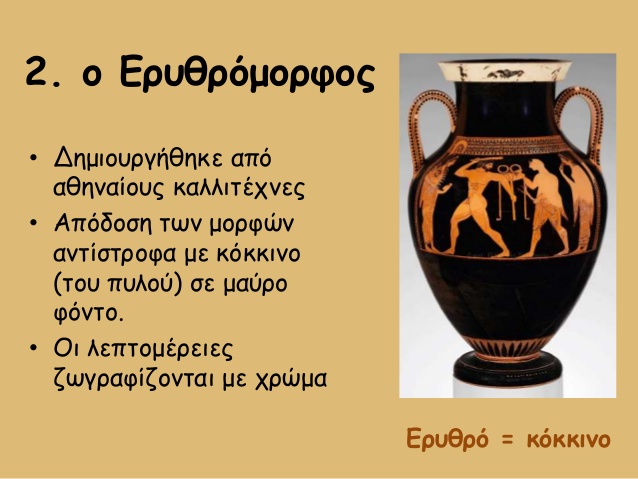 Αθηναίους
(του πηλού)